Omarm de rekentoets!!
verbeter het Rekenen 
in de vakken
Omarm de Rekentoets!!
Salvo!-project (Fisme)
Samenhang tussen natuurkunde en wiskunde – verbanden en evenredigheden (bovenbouw)
Rekenen met verhoudingen, procenten (onderbouw)
Verhoudingstabel als hulpmiddel
Lesmateriaal: 13 modules (wi, na, sk en ec)
Omarm de Rekentoets!!
Salvo!-project
Waarom vinden leerlingen rekenen zo lastig?
Als er … staat dan moet je … doen
Niet nadenken maar nadoen
Rekenen met procenten bij wi, na, ec, ak, tn, sk
Omarm de Rekentoets!!
Vervolg Salvo!-project
Afspraken op school met alle secties
Gebruik waar mogelijk de Verhoudingstabel, zeker bij procenten
Opbrengst: economie, scheikunde, natuurkunde, wiskunde, examens
Hoe zorg je dat alle secties blijven meedoen?
Omarm de Rekentoets!!
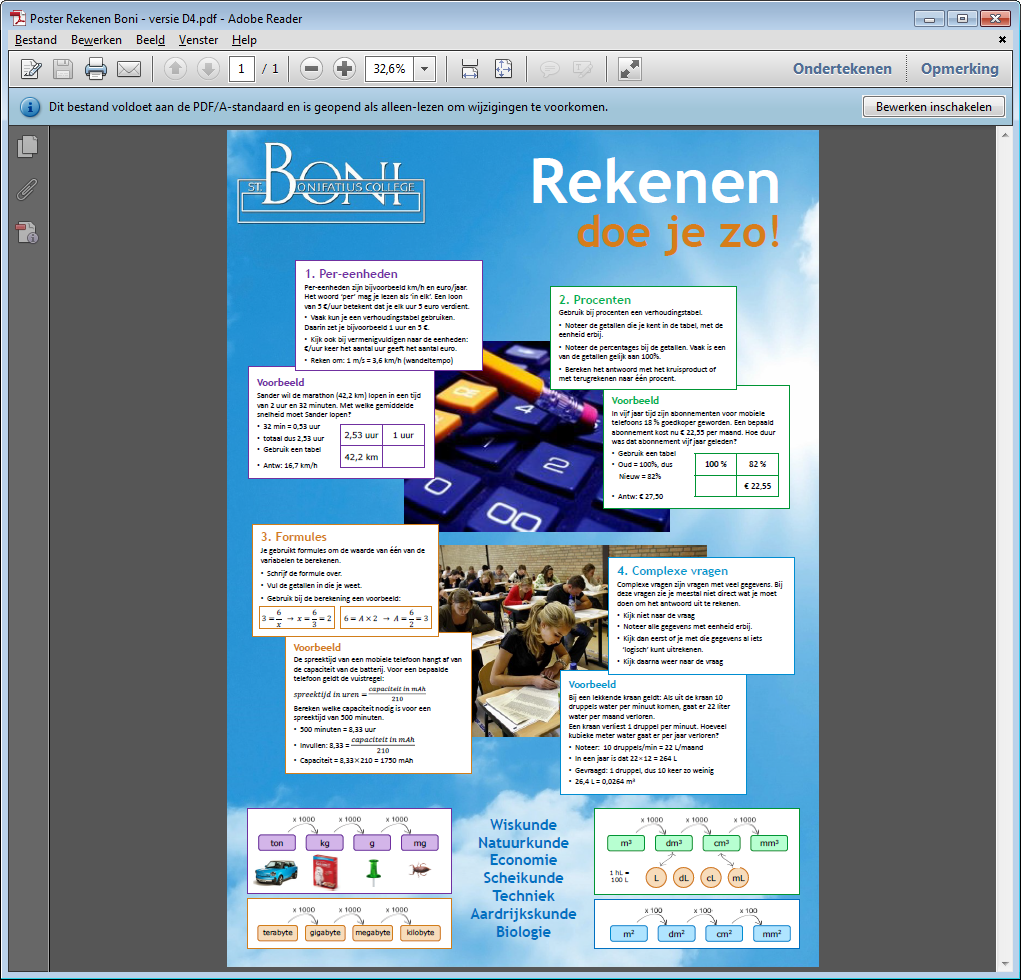 rekenposter in elk lokaal 
Verhoudingstabel bij per-eenheden
Procenten met verhoudingstabel
Formules invullen en ‘omschrijven’
Complexe rekenvragen
Omreken oppervlakte- en inhoud
Omarm de Rekentoets!!
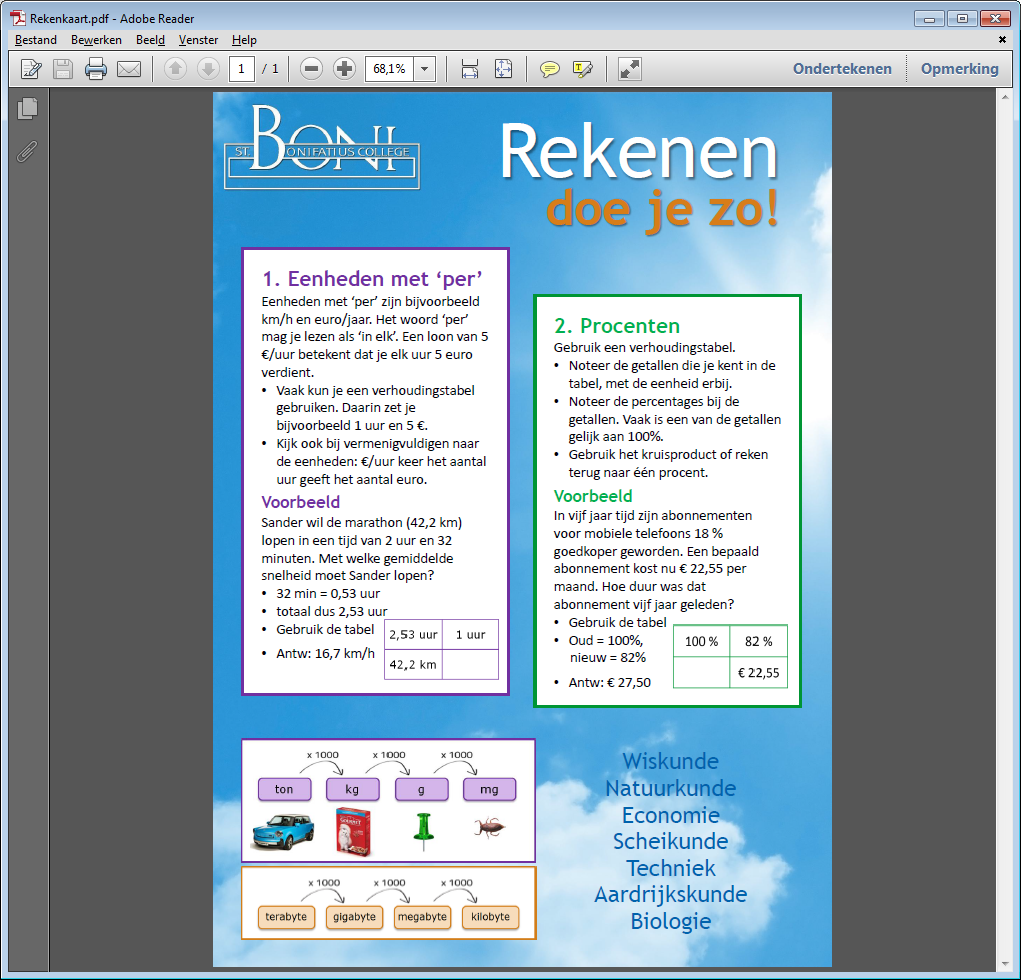 Rekenkaart voor de leerlingen
Start in de brugklas bij wiskunde
Herhalen in klas 3 bij natuurkunde
Instromers in 4 havo

Video: LERAAR24.NL
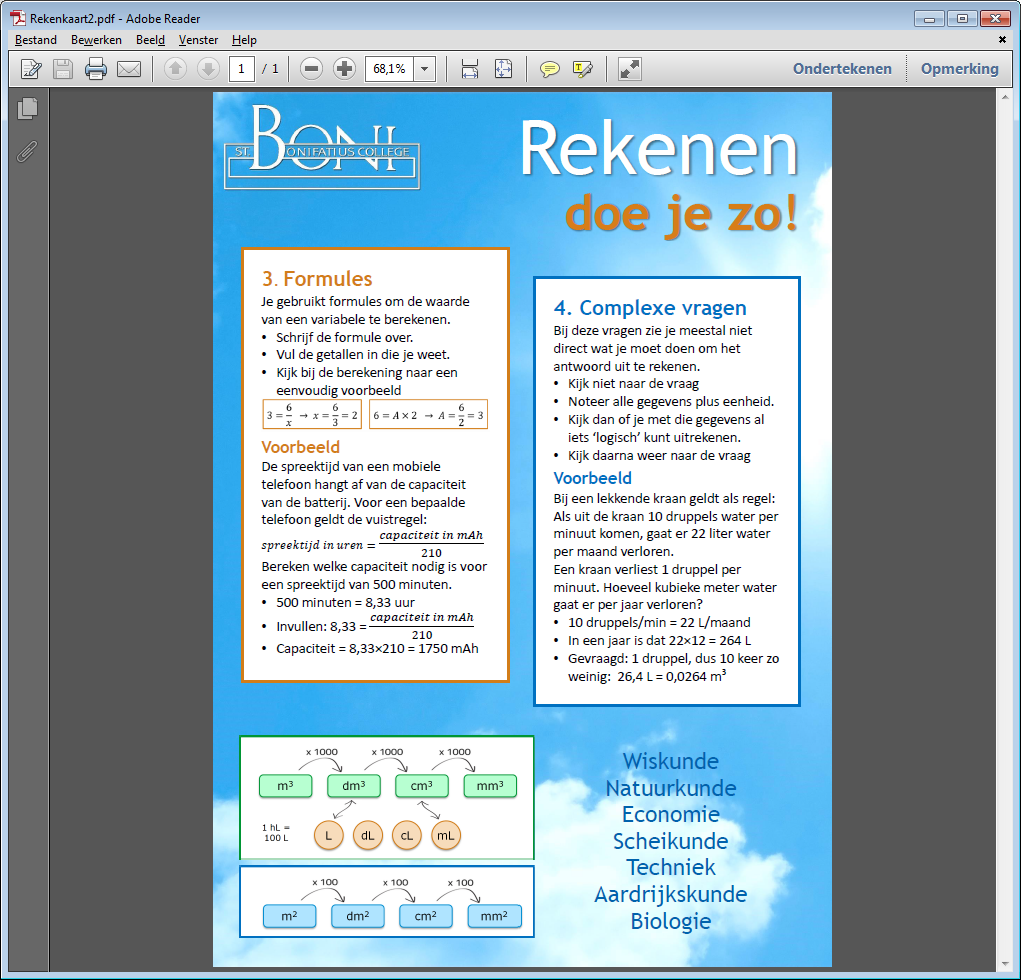 Omarm de Rekentoets!!
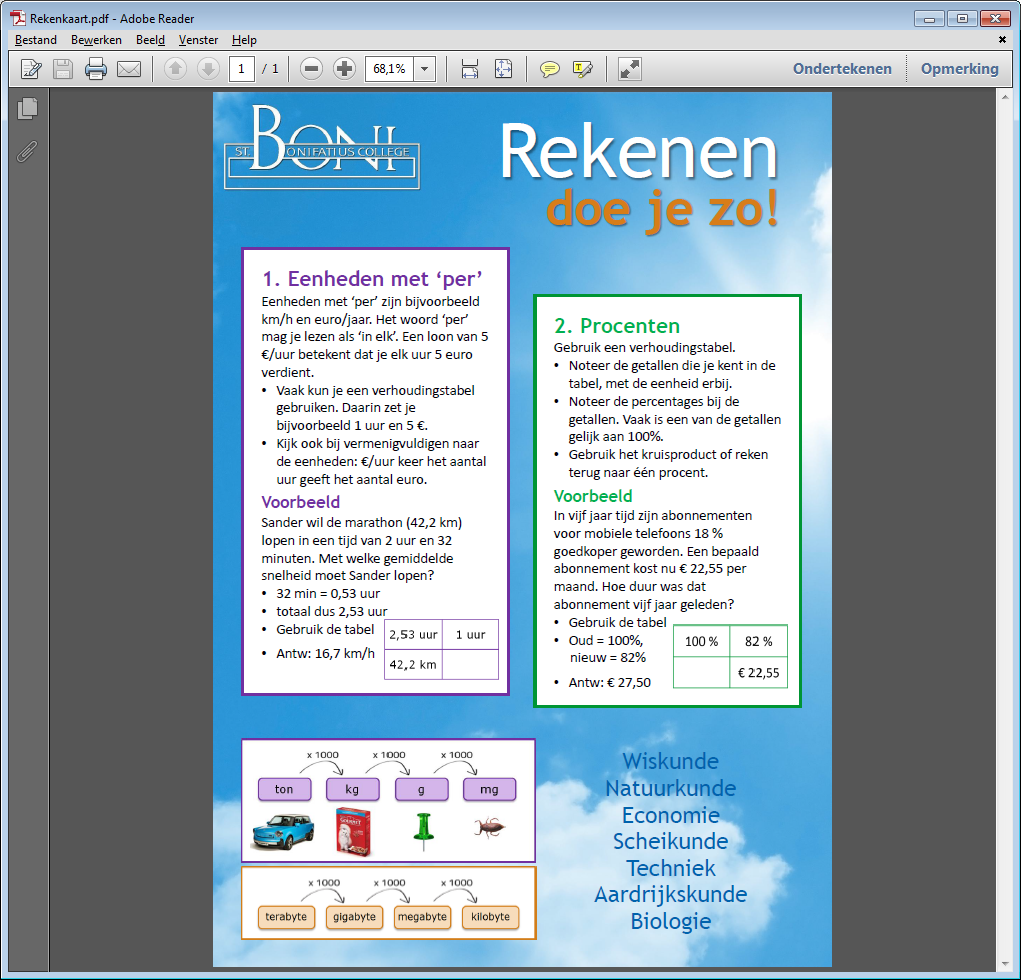 Rekenkaart voor de leerlingen
Gebruik in de les
Prettig voor leerlingen en docent
Toegestaan bij toetsen t/m klas 4
Tenzij ….
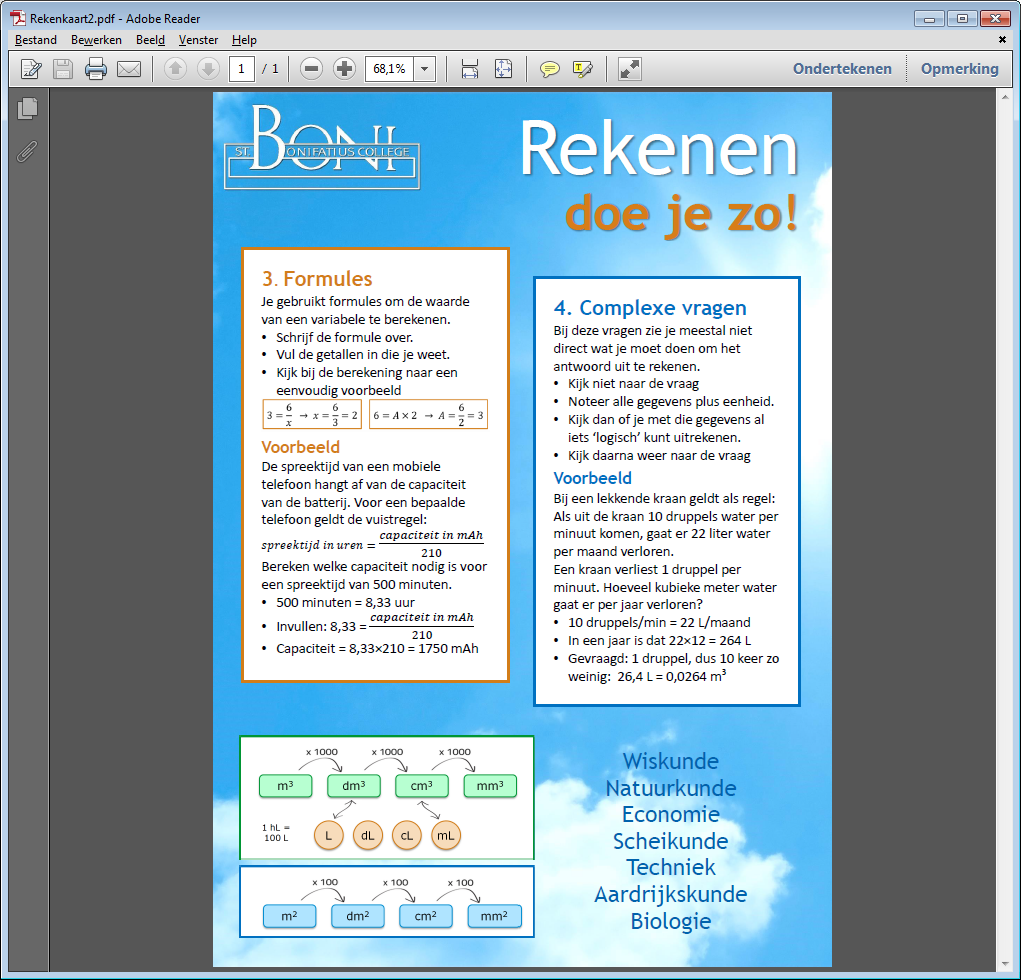 Omarm de Rekentoets!!
Zwaartepunt rekenbeleid in klas 3
(her)introductie rekenkaart
Diagnostische toetsen 
Klas 3  –  2F (3 keer 40 minuten)  –  ROOM: rekentoets3
Klas 3  –  3F (3 keer 40 minuten)
Cijfer op Het rapport
Omarm de Rekentoets!!
In de bovenbouw vooral in 4H
Rekenkaart voor instroom
Rekenlessen (tijdens KWT)
Diagnostische toetsen 
3F  (100 minuten)  –  ROOM: rekenen4h3 
papier + digitaal (socrative)
Omarm de Rekentoets!!
Afspraken met secties
Verhoudingstabel
Welke secties ‘dragen’ het rekenbeleid?
Middelen
rekenposter, rekenkaart
Diagnostische toetsen
Omarm de Rekentoets!!
Materiaal uitwisselen?
Khooyman@xs4all.nl